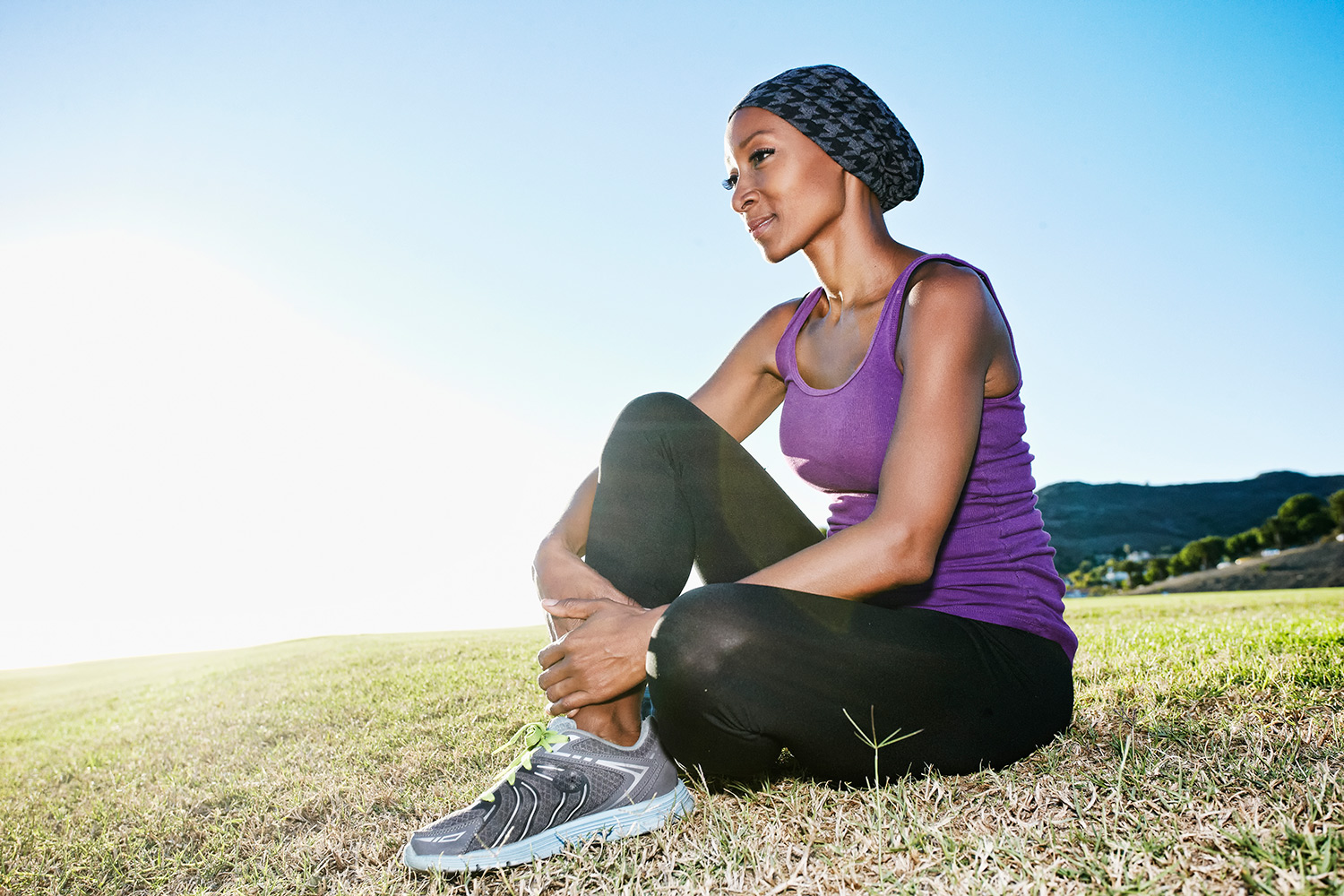 Maintaining Well-Being Through Times of Uncertainty
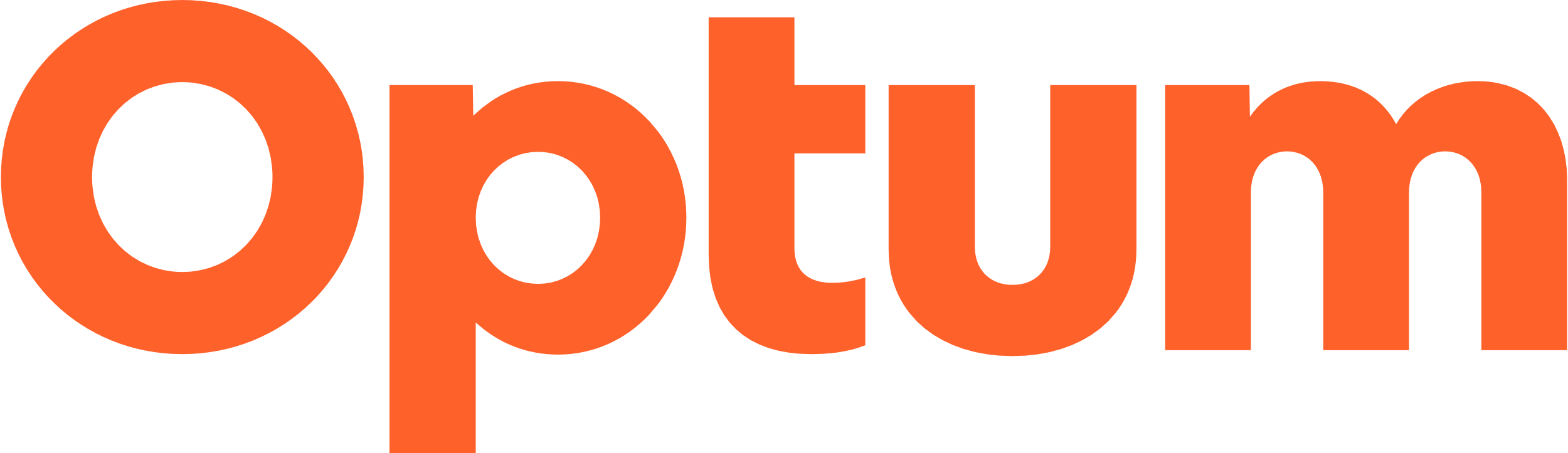 Do not reproduce, transmit or modify the content set forth herein in any form or by any means without written permission of UnitedHealthcare. © 2018 United HealthCare Services, Inc. All rights reserved.
1
Learning points
Defining well-being: not just the absence of disease or illness 
Are you thriving or surviving? 
Living with uncertainly - Insights from across the globe 
Resilience and adapting to change 
 Is all stress bad?
Top tips for improving well-being in uncertain times
Take a moment to consider and write down how you would describe well-being:
Do not reproduce, transmit or modify the content set forth herein in any form or by any means without written permission of UnitedHealthcare. © 2018 United HealthCare Services, Inc. All rights reserved.
2
Defining well-being
Well-being is strongly linked to happiness and life satisfaction.
Well-being could be described as how you feel about yourself and your life.  
Well-being consists of a complex set of factors including:  
 	- Physical health 
	- Mental health
	- Social health
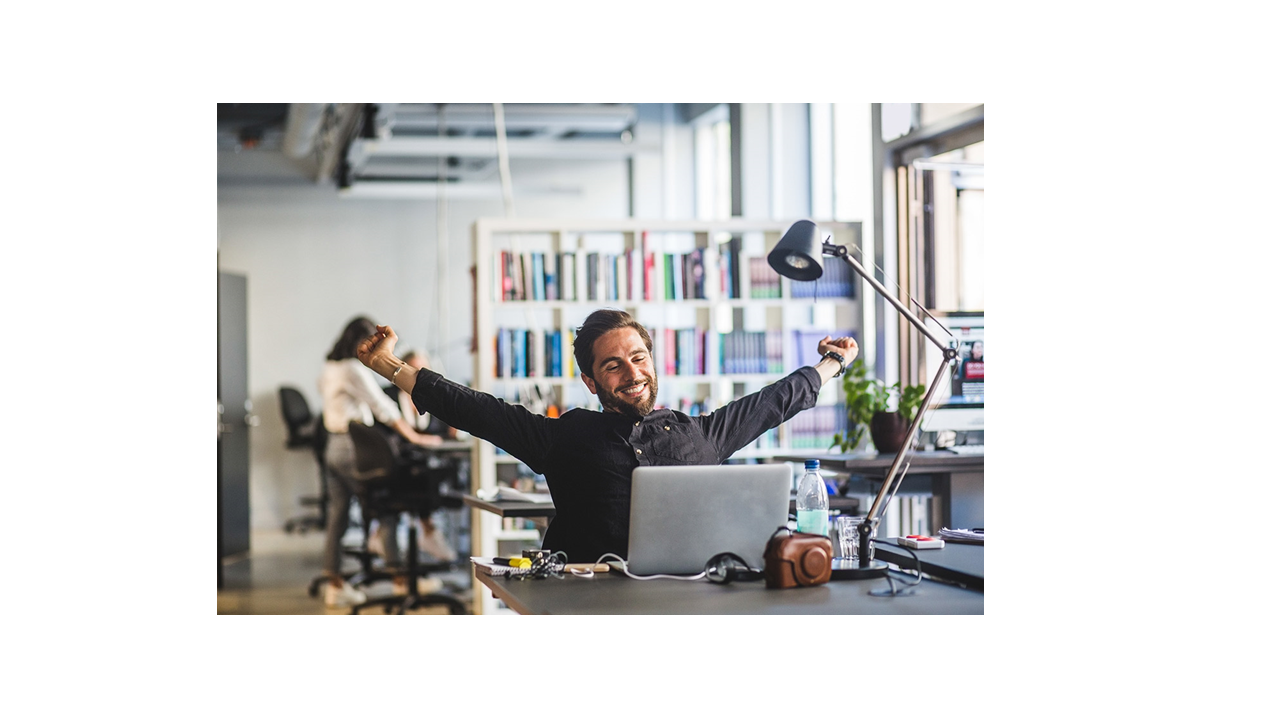 Well-being is not just the absence of disease or illness. It's a complex combination of a person's physical, mental, emotional, and social health factors. Well-being is strongly linked to happiness and life satisfaction. In short, well-being could be described as how you feel about yourself and your life.
Do not reproduce, transmit or modify the content set forth herein in any form or by any means without written permission of UnitedHealthcare. © 2018 United HealthCare Services, Inc. All rights reserved.
3
81,396 hours
That’s how much of life most of us spend working.
According to the Gallup World Poll (2022), the average full-time worker spends 41.36 hours per week working. Assuming people work 48 weeks per year means they spend 1,985.28 hours per year working. Life expectancy is 73 and, according to the OECD, people retire at about 63. If people begin working at 22, the average person works for 41 years. Forty-one years of work at 1,985.28 hours per year is 81,396 total hours. This estimate is conservative and may even be low; another estimate finds that people work over 115,000 hours in a lifetime.




What is your average working week (hours)?

How is this determined? 
i.e., role requirements, organizational policy, company culture, personal expectations, etc
Are you thriving or surviving?
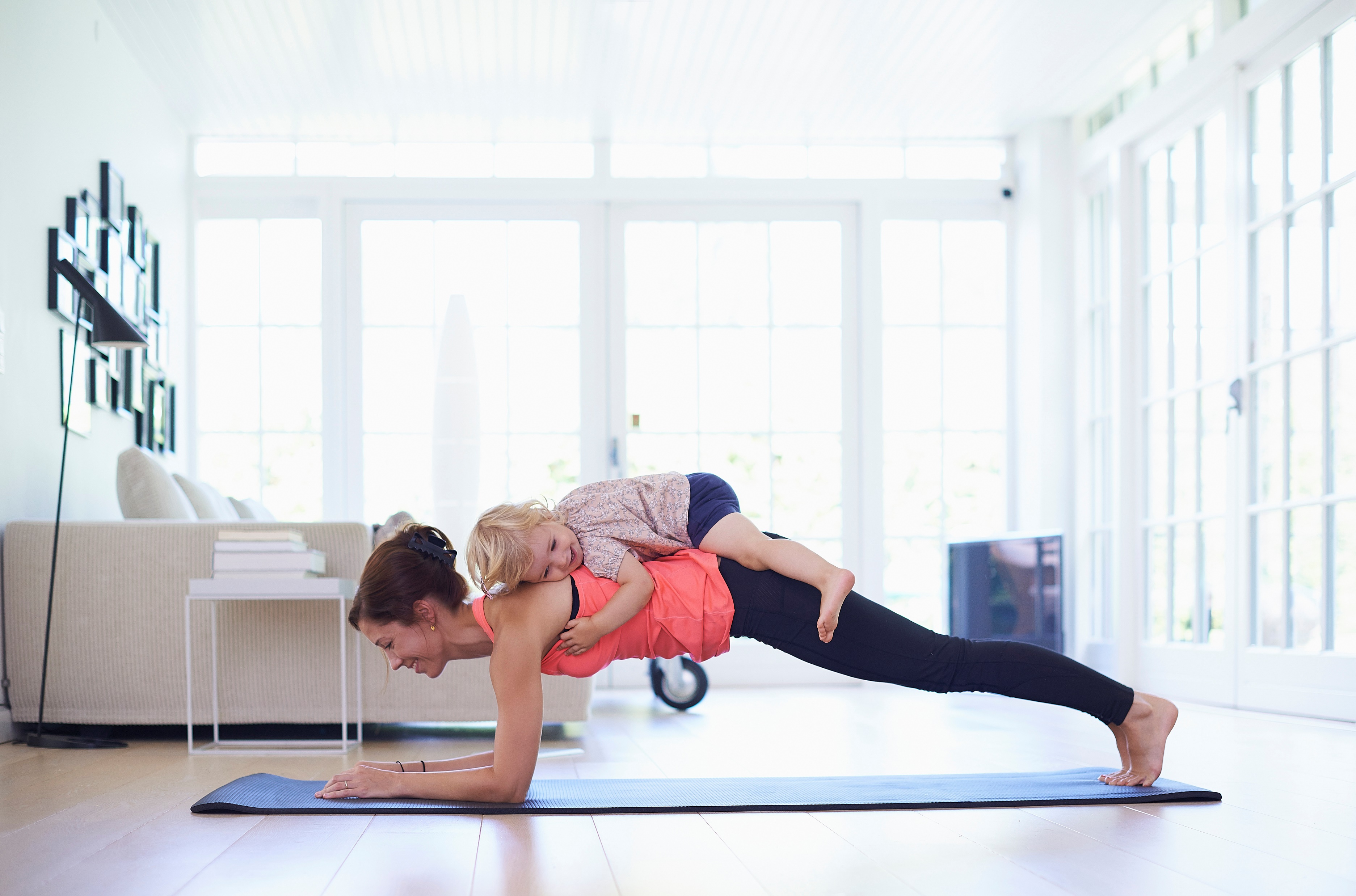 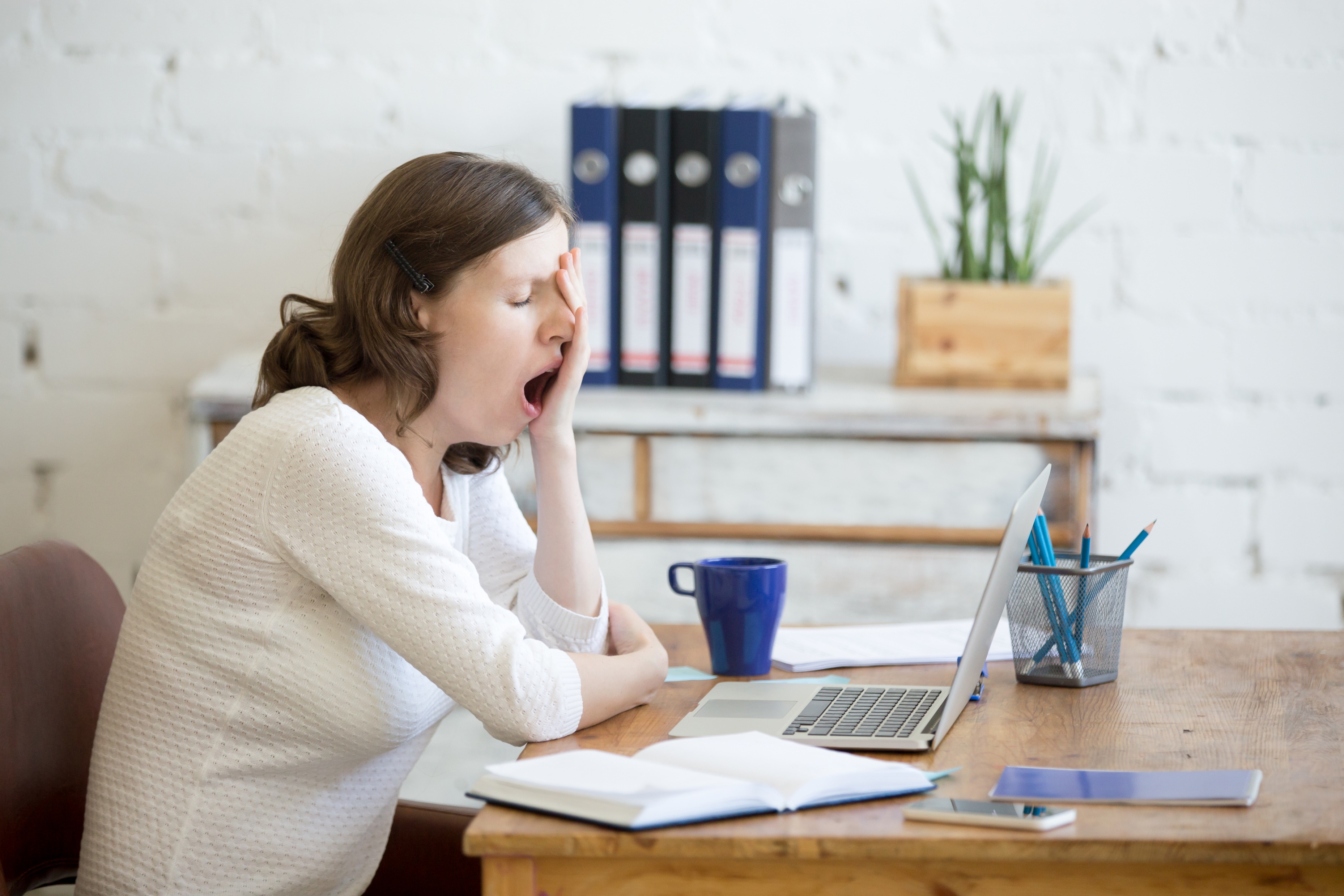 How would you rate your overall sense of well-being right now? 

Please give yourself a score between 1 and10 with 1 being “barely surviving” and 10 being “thriving like a superhero”
Score:
If you feel comfortable, please share your score with the group.
Do not reproduce, transmit or modify the content set forth herein in any form or by any means without written permission of UnitedHealthcare. © 2018 United HealthCare Services, Inc. All rights reserved.
5
In 2022, how ‘well’ are we all doing?
According to the world’s workers, not well. 60% of people are emotionally detached at work and 19% are miserable.
State of the Global Workplace, Gallup 2022
Gallup’s technical term for being miserable at work is “actively disengaged.” The terms for thriving at work and emotionally detached at work are “engaged” and “not engaged.”

Engagement and well-being interact with each other in powerful ways. We often think of engagement as something that happens at work and well-being as something that happens outside of work, but Gallup’s analysis suggests that’s a false dichotomy. • How people experience work influences their lives outside of work. Employees who consistently experience high levels of burnout at work say their job makes it difficult to fulfil their family responsibilities. They are also 23% more likely to visit the emergency room. • Overall well-being influences life at work. Employees who are engaged at work but not thriving have a 61% higher likelihood of ongoing burnout than those who are engaged and thriving.

When employees are engaged and thriving, they experience significantly less stress, anger, and health problems. Nevertheless, globally, only 9% of employees are in that thriving and engaged category — while the majority (57%) of the world’s employees are not engaged and not thriving.
The emotional state of the world
Researchers at Gallop asked the following well-being questions:
Stress, anxiety, and maybe a little pain will always be part of a high-performing job, but those negative emotions cannot be the very soul of someone’s job. Yet, that is exactly the work-life experience for the 19% of workers who are actively disengaged.

When was the last time you felt ‘disengaged’?
Do not reproduce, transmit or modify the content set forth herein in any form or by any means without written permission of UnitedHealthcare. © 2018 United HealthCare Services, Inc. All rights reserved.
7
Resilient people can define the factors they can control and those they can’t. Primary control involves the ability to actually change a situation.Secondary control involves the ability to change how you think about a situation.
Demonstrating resiliency doesn’t necessarily mean that you have not suffered difficulty or distress. It also doesn’t mean you have not experienced emotional pain or sadness. The road to resilience is often paved with emotional stress and strain.

The good news is resilience can be learned. It involves developing thoughts, behaviors, and actions that allow you to recover from traumatic or stressful events in life. There are many examples of resilient behavior. 

Some characteristics of resilient behavior include:
Viewing setbacks as impermanent.
Reframing setbacks as opportunities for growth.
Recognizing cognitive distortions as false beliefs.
Managing strong emotions and impulses.
Focusing on events you can control.
Not seeing yourself as a victim.
Commit to all aspects of your life.
Having a positive outlook on the future and developing a growth mindset.
The change grid
Risk
Opportunity
New beginnings
Endings
Future
Past
Kessler and Kubler Ross (2001)
This diagram shows two models of change:
Change that involves Endings, Transition, and New Beginnings.
Four stages of adjusting to change
The four stages are an adaption of the predictable sequences of stages outlined by Kessler and Kubler Ross (2001) in her work on grieving:
Denial: Shock is a common response to first learning about a change (“I can’t believe it is happening”). Individuals may feel overwhelmed by events or may simply prefer to avoid addressing the change (head in the sand).
Resistance: At this stage, people go into defensive retreat – holding on to the past and experiencing anger (“I won’t let it happen.” People may also ‘bargain’ with the change by making minimal changes yet not really being on board with the change. There is often sadness and a sense of loss with the familiar past.
Exploration: At this stage, people start to take an interest and risk finding out about the new situation (“I wonder what is happening?”). They may begin to see opportunities and feel hopeful.
Commitment: There is an acceptance and interest in the new situation (“How will I be involved?”).
Certainty
Stability
The role of perception in adapting to change
Situation
eg: conflict in relationships, organizational change, tight deadlines, public speaking, difficult people
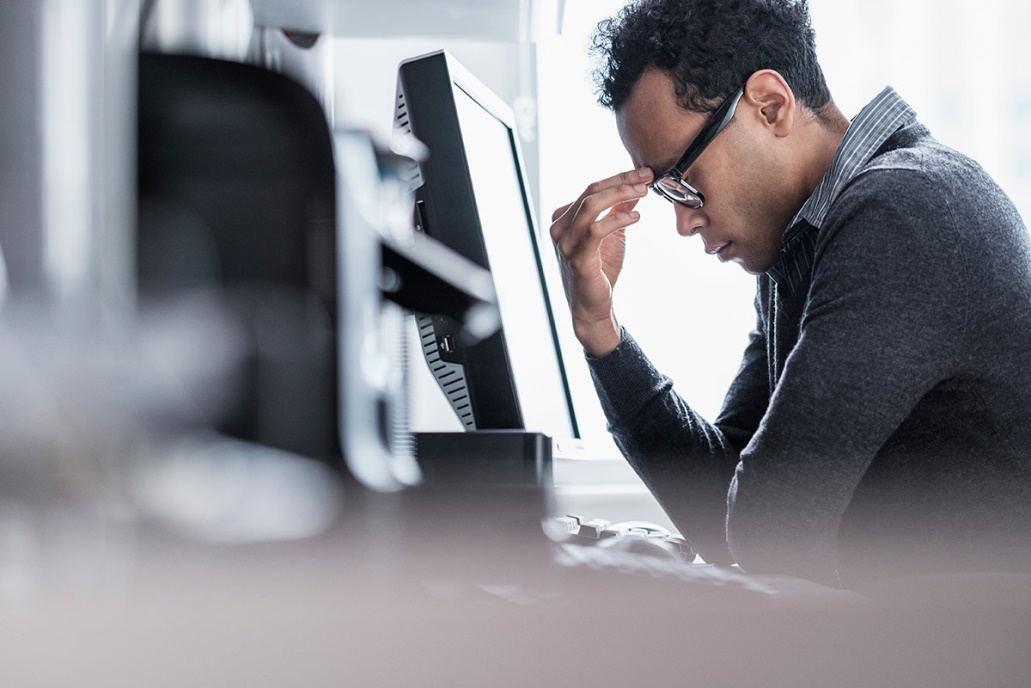 Perception
affected by: mood, previous experiences, expectations, beliefs, internal dialogue, memories
Emotion
eg: fear, anxiety, hostility, embarrassment, irritability, humor, enthusiasm, calm
Behavior/Consequences
eg: behave rashly, lose temper, withdraw and avoidance, intrusive thoughts, sleep irregularities
The situation (event) PLUS your perception of the situation (belief) is equal to your response (feeling and behavior). It is what we bring to a situation that makes us perceive stress.
Look for what you can control:
My desired situation
My current situation
An important step in achieving balance and despite living in uncertain times, is to be clear about where we would like to spend our time and the structure of our life. 

Activity

For this exercise, please take a few moments to reflect on your current and desired situation. Under the circle above for ‘current situation’, divide the circle into pie sections that represent the amount of time you presently spend on work, and other key areas in your personal life (could be family, fitness, household chores, etc.). The bigger the slice of the pie, the more time you spend in that area.

Now do the same for how you would like your desired situation to be. 

Question: What do you see as the biggest change?
Is all stress bad?
Distress 
Increased tiredness, indecisiveness, and decreased productivity and accuracy, can lead to burnout
Optimum Zone
Under-stressed
Under-involved,  frustration, rust-out
Performance
Peak Performance
Stress
Often we think about stress as something that is bad for us, yet we need a certain amount of stress to perform well. Too little stress can lead to apathy, fatigue, a lack of motivation, and also reduced work productivity. A certain level of stress is required to get out of bed each day; however, very high levels of stress or prolonged stress can cause distress. This is characterized by indecisiveness, tiredness, decreased productivity, and eventually burnout. 

The stress/performance inverted ‘U’ shows that some stress is required for peak performance; too much stress or too little stress can negatively impact how we perform. 

Stress becomes a problem when there is too much, when it lasts too long, or when it comes too often. This can lead to burnout, anxiety, and physical strain, and we see here what it does to productivity. This can be referred to as Distress.

Question: Where are you on the graph today?
.
The four “C’s” to adapting to change
Some people cope with change better than others.  Our personal experience shows that people who can withstand the stress of change utilise key skills called “The 4 C’s.”  

The 4 C’s are not personality traits but actual skills that employees can learn:
Control - they experience a sense of personal power and look for what they can control about their jobs.
Connection - they value their friendships with people, feel respected and  have a common bond and purpose with significant others.
Challenge - they see change as an opportunity to learn new skills, not as something they must avoid and fear.
Commitment - they are involved in their work and they create a sense of purpose and meaning in what they do.

Employees commanding these skills can be better at reducing the negative effects of change on their work performance, personal functioning, and health.
Tips for maintaining well-being during times of uncertainty
See how many of these you can incorporate into your weekly planning….
1. Connect with others
3. Learn a new skill
2. Being physically active
Help you to build a sense of belonging and self-worth

Give you an opportunity to share positive experiences

Provide emotional support and allow you to support others
Boosting self-confidence through learning and achievement

Helping you to build a sense of purpose

Helping you to connect with others
Physical health alongside raising your self-esteem 

Helping you to set goals or challenges and achieve them

Causing chemical changes in your brain which can help to positively change your mood
Connect with others suggestions:

If possible, take time each day to be with your family, for example, try arranging a fixed time to eat dinner together
Arrange a day out with friends you have not seen for a while
Try switching off the TV to talk or play a game with your children, friends or family
Have lunch with a colleague
Visit a friend or family member who needs support or company
Volunteer at a local school, hospital or community group 
Make the most of technology to stay in touch with friends and family, especially if you live apart
Do not reproduce, transmit or modify the content set forth herein in any form or by any means without written permission of UnitedHealthcare. © 2018 United HealthCare Services, Inc. All rights reserved.
14
Tips for maintaining well-being during times of uncertainty
See how many of these you can incorporate into your weekly planning….
4. Give to others
5. Practicing mindfulness
Manage your time and energy
People perform best when they feel good about themselves and others. 

Physical, emotional, mental and spiritual energy, all align with our values and how we choose to spend our time.

What are you making time for?
Creating positive feelings and a sense of reward

Giving you a feeling of purpose and self-worth

Helping you connect with other people
This includes your thoughts and feelings, your body and the world around you. 

Mindfulness can help you enjoy life more and understand yourself better

It can positively change the way you feel about life and how you approach challenges
Some examples of the things you could try to give to others include:

Saying thank you to someone for something they have done for you
Asking friends, family, or colleagues how they are and really listening to their answer
Spending time with friends or relatives who need support or company
Offering to help someone you know with DIY or a work project
Volunteering in your community, such as helping at a school, hospital, or care home

Becoming more aware of the present can help us enjoy the world around us more and better understand ourselves. When we become more aware of the present moment, we begin to experience afresh things that we have been taking for granted. It's easy to stop noticing the world around us. It's also easy to lose touch with the way our bodies are feeling and to end up living 'in our heads' – caught up in our thoughts without stopping to notice how those thoughts are driving our emotions and behavior. 

An important part of mindfulness is reconnecting with our bodies and the sensations they experience. This means waking up to the sights, sounds, smells, and tastes of the present moment. That might be something as simple as the feel of a banister as we walk upstairs.

Another important part of mindfulness is an awareness of our thoughts and feelings as they happen moment to moment. It's about allowing ourselves to see the present moment clearly. When we do that, it can positively change the way we see ourselves and our lives.
Do not reproduce, transmit or modify the content set forth herein in any form or by any means without written permission of UnitedHealthcare. © 2018 United HealthCare Services, Inc. All rights reserved.
15
Tips for maintaining well-being during times of uncertainty continued
In order to maintain our well-being, we need to consider what else we need to shift...

Schwartz and McCarthy note that our energy comes from four primary wellsprings in our bodies. In each area, energy can be expanded and renewed by practicing specific behaviors and turning them into rituals. The theory is that if you attend to all areas of your life, including your personal life, you will have more energy at work and therefore feel less stressed.

Physical- Just as we need to look after our cars if we want them to perform, we need to look after our bodies.  How many of you have tried to work at a task when you have low blood sugar. What strategies can you develop to enhance your physical energy to build resilience and stamina?

Emotional-  People perform best when they feel good about themselves and others. What strategies can you use to retain or enhance your emotional energy? Procrastination may be an example. 

Mental-  People perform best when their minds are clear and focused.  One strategy might be to get organized. You can think of other techniques to handle email, deadlines, etc. List specific strategies for managing workplace activities, i.e., email, paper,  

Spiritual- We tap into our spiritual energy when our work and everyday activities align with what we value most and what gives our life meaning and purpose. When we lose sight of our values and what is important to us, our energy is depleted. This has to do with creating time to do things that are most meaningful for us and work and outside of work. When we do this, we have more spiritual energy.  

When people make time for what they value, this boosts their energy. When life becomes a sum of tasks, this drains our energy.
Do not reproduce, transmit or modify the content set forth herein in any form or by any means without written permission of UnitedHealthcare. © 2018 United HealthCare Services, Inc. All rights reserved.
16
Summary of key points
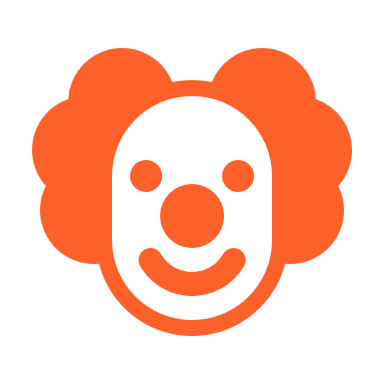 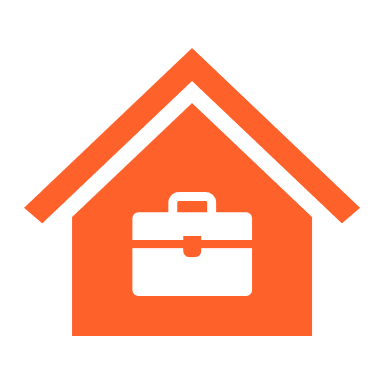 Remind yourself regularly what your values are and aim to construct your life around this.
Have fun with your friends and family – stay connected
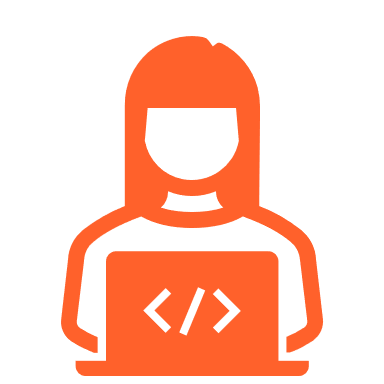 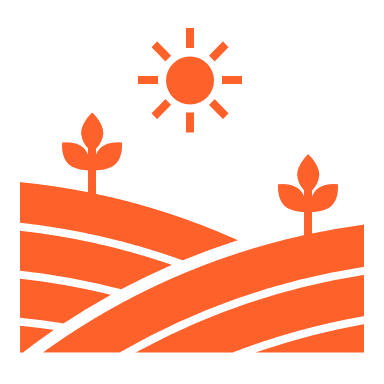 Always look towards and focus on what you can control
Spend time outside and / or away from screens
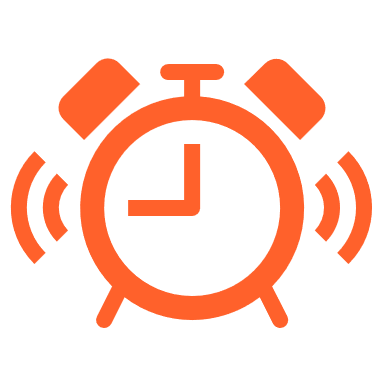 Make time for you – learning something new, hobbies & activities
Please identify three key points you can take from this session and implement into your schedule:  

1. 

2. 

3
Employee Assistance Program (EAP)
Call us TODAY!
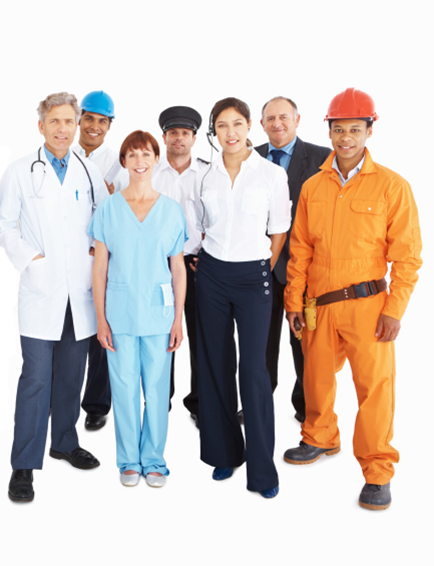 Free counselling and support for all employees and eligible family members.
Easily accessible, voluntary and confidential in accordance with the law.
​A service that can provide support for personal or work-related issues.​
Staffed by experienced professionals.
This program should not be used for emergency or urgent care needs. In an emergency, call the phone number of the local emergency services, or go to the nearest accident and emergency department. This program is not a substitute for a doctor’s or professional’s care. Due to the potential for a conflict of interest, legal consultation will not be provided on issues that may involve legal action against Optum or its affiliates, or any entity via which the caller is receiving these services directly (e.g. employer). This program and its components may not be available in all locations or for all group sizes and is subject to change. Coverage exclusions and limitations may apply.”
About professional support
You may consider seeking professional support if you experience any of the following:
Sleep problems.
Performance issues at work.
Relationship difficulties with family or friends.
Loss of interest in hobbies you normally enjoy.
Lack of care about normal everyday work tasks.
Excessive anxiety or worrying more than normal.
Feeling overwhelmed or sad for more than two weeks.
A noticeable change in appetite, eating too little or too much.
Behavior and coping methods have become harmful to yourself or others, whether that is through aggressive behavior or unhealthy habits, such as alcohol or drug misuse.
Thoughts of harm to self and/or others.

Keep in mind some of these conditions may warrant more urgent professional help and you should seek support if you are unsure.
References
Gallup World Poll, State of the Global Workplace (2022) https://www.gallup.com/workplace /349484/state-of-the-global-workplace.aspx (accessed June 2022)

The Mayo Clinic. Stress Symptoms: Effects on Your Body and Behavior. 2022 https://www.mayoclinic.org/healthy-lifestyle/stress-management/in-depth/stress-symptoms/art-20050987; (accessed May 2022)

Gregory, K, The Five Stages of Grief: An Examination of the Kubler-Ross Model (2022) https://www.psycom.net/stages-of-grief (accessed June 2022)

NHS. Mindfulness (2022): https://www.nhs.uk/mental-health/self-help/tips-and-support/mindfulness/ (accessed May 2022)

Schwartz. T; McCarthy, C. Harvard Business Review (2007). Manage your Energy, Not your Time. https://hbr.org/2007/10/manage-your-energy-not-your-time; (accessed June 2022)